Update (8/13/2019)

Case study: May 20, 2019 severe weather outbreak in OK and TX
Due to very active severe weather during the second half of May, weekly severe weather is not dominated by the May 20 event.
Verification of the week-2 severe weather forecasts for the 7-day periods that include the May 20 outbreak
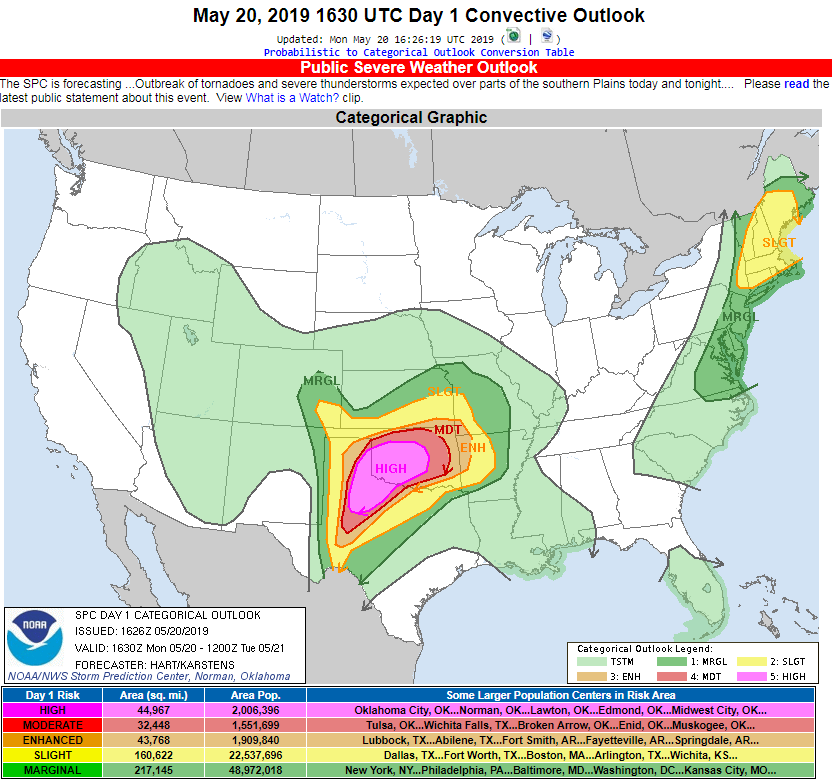 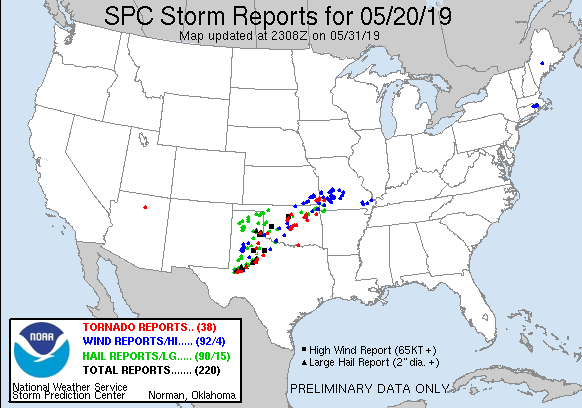 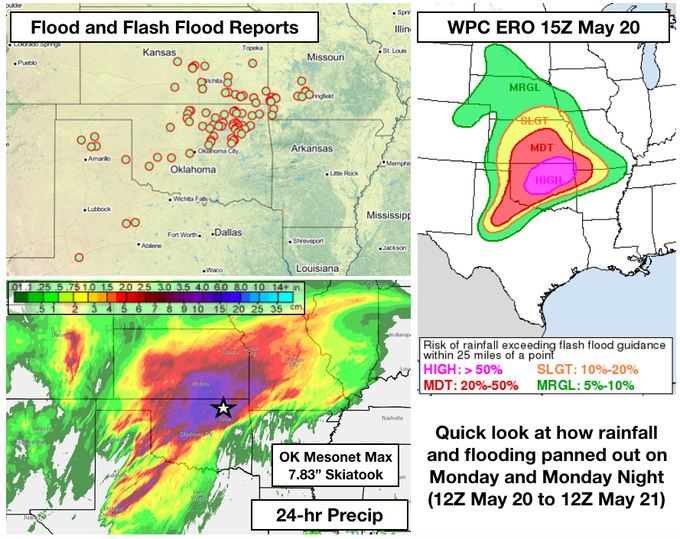 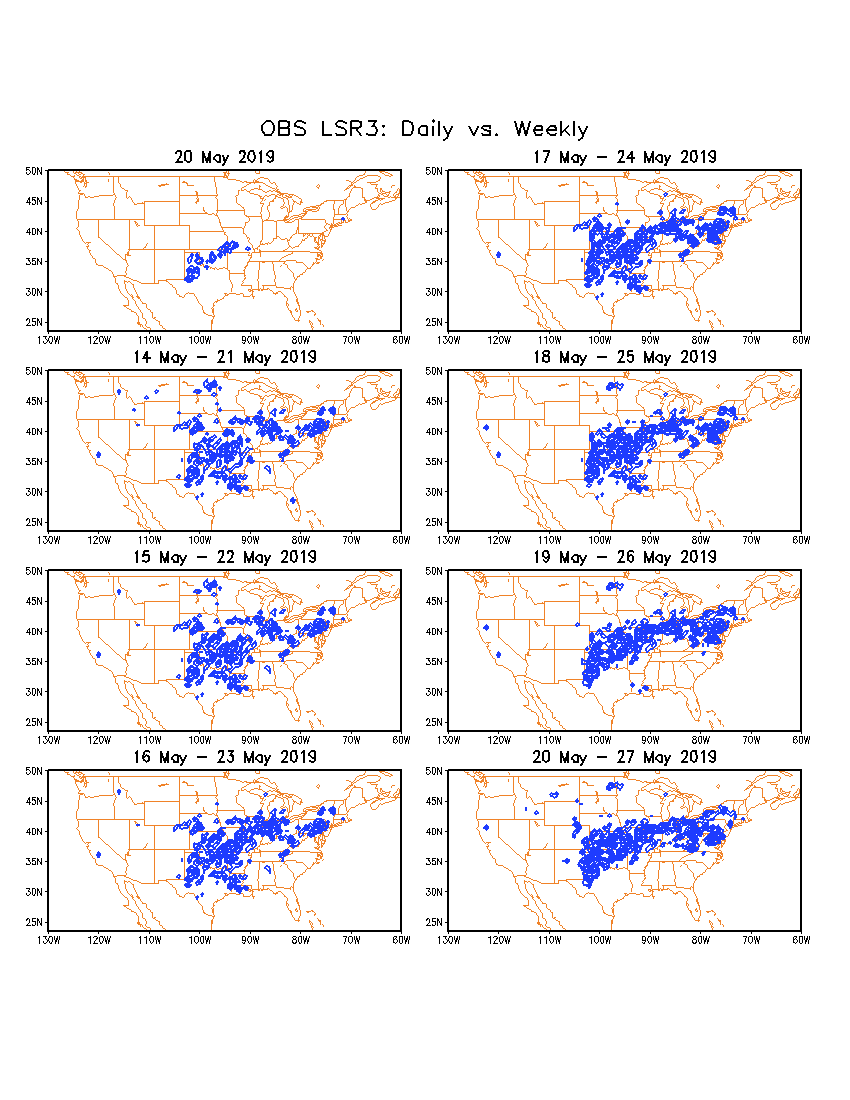 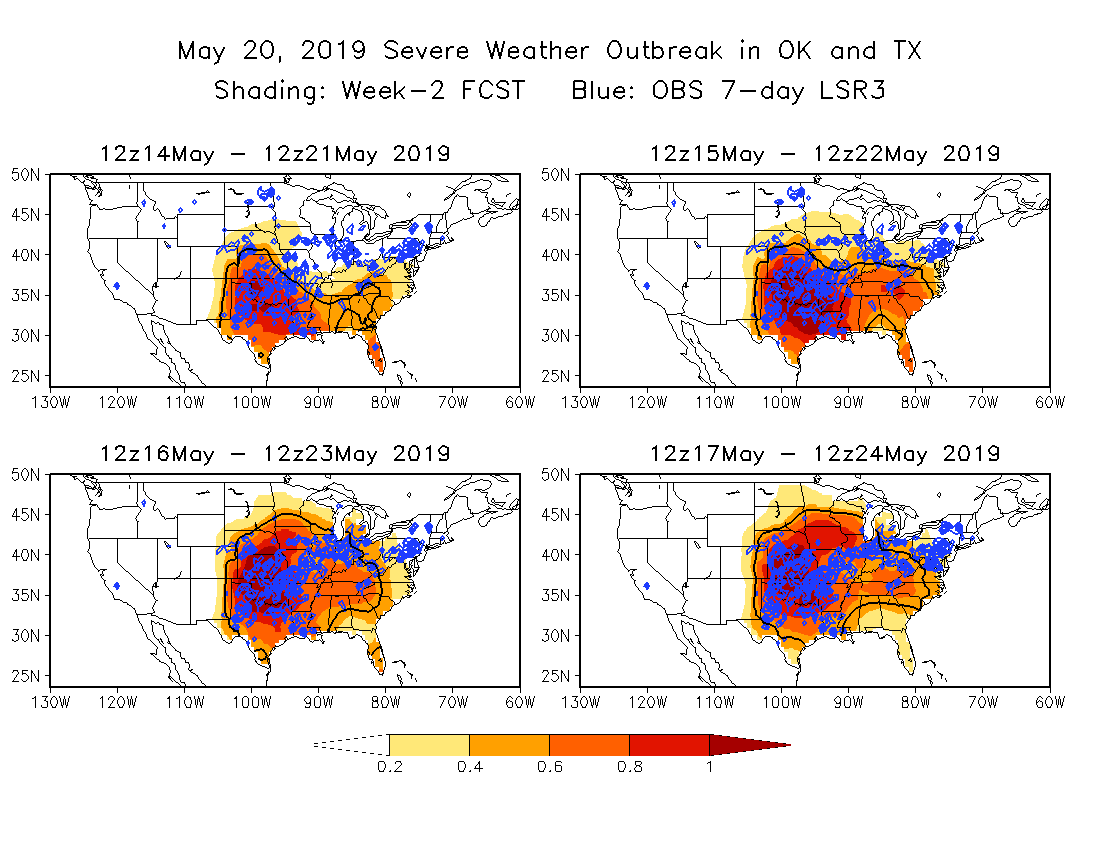 Long lead
Short lead
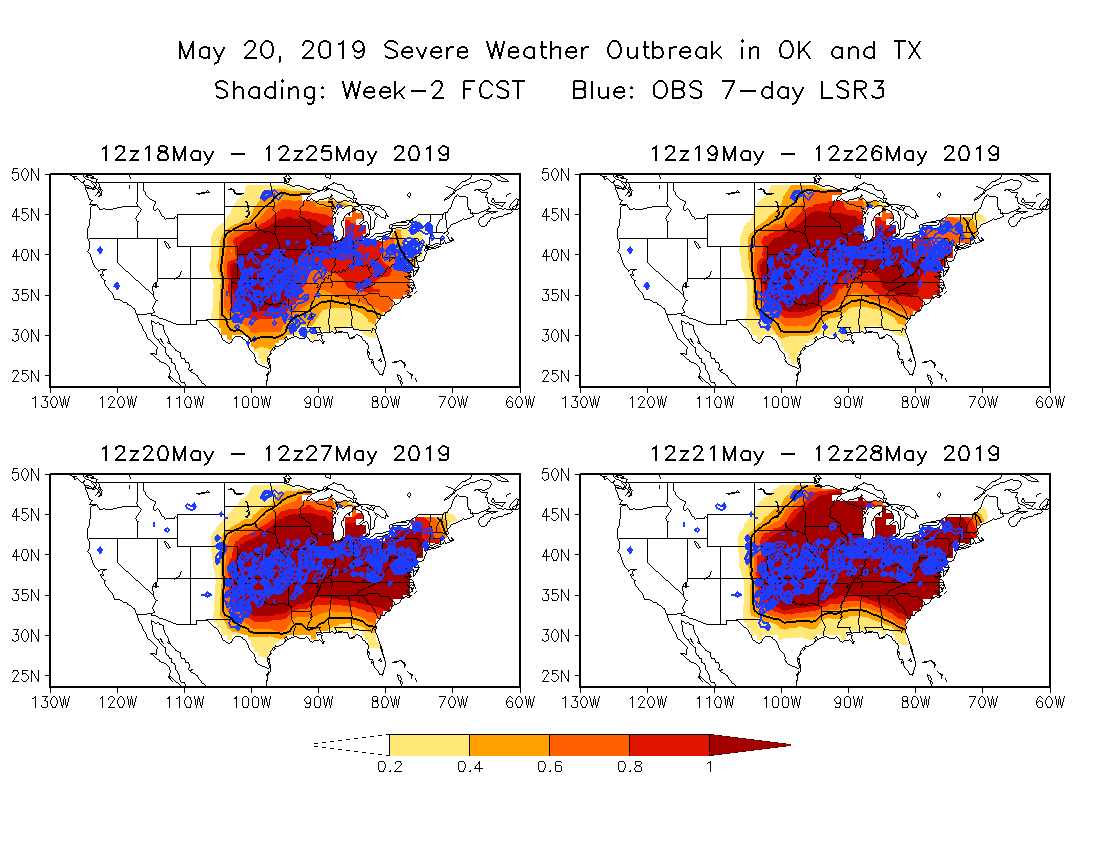